Mentoring Committee Update
Committee Chair: 
 Cindy Raspiller, Raytheon - Andover, MA

What is Mentoring?
Men·​tor | \ ˈmen-ˌtȯr,  -tər \  
Noun
A: a trusted counselor or guide 
//a mentor who, because he is detached and disinterested, can hold up a mirror to us
B: tutor, coach 
//The student sought a mentor in chemistry
Verb
: to serve as a mentor for : tutor
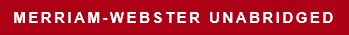 Mentoring Committee Update
Mentor of the Year Nominations
Have a great mentor or know a great mentor?
Accepting Nominations through March 6th
Email to cindy.raspiller@raytheon.com
Include Name, Company, email address and a brief description of why they are amazing!

National Mentoring Committee Update
Mentoring Committee working to become more active
Soliciting input from the Regions on needed resources
Developing Collateral
Mentoring Flyer
Mentor Workshop Package – led by Region I

Any volunteer reviewers?
Draft Mentoring Workshop Agenda
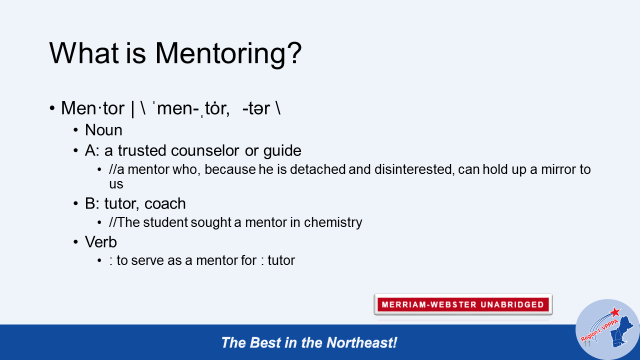 What is Mentoring?
What do VPP Mentors do?
What do VPP Mentees?
Other Mentoring Benefits
How do I get started as a Mentor / Mentee?
VPP Mentoring Roadmap
Mentoring Tips, Tricks & Tools
Resources
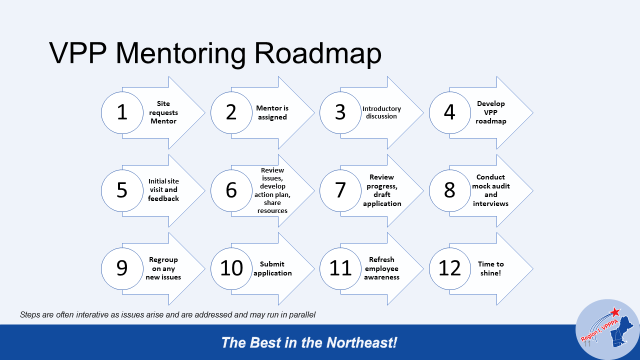 3
Current Mentor Status
Region I Mentoring Contacts
Cindy Raspiller – Director EHSS
Raytheon Company – Andover, MA
	e-mail:  cindy.raspiller@raytheon.com

Brian Sullivan – Region I VPP Coordinator
US Dept. of Labor – OSHA
	e-mail:   Sullivan.Brian@dol.gov

Complete the National VPPPA “Become a Mentor ” or “Request a Mentor” form
5